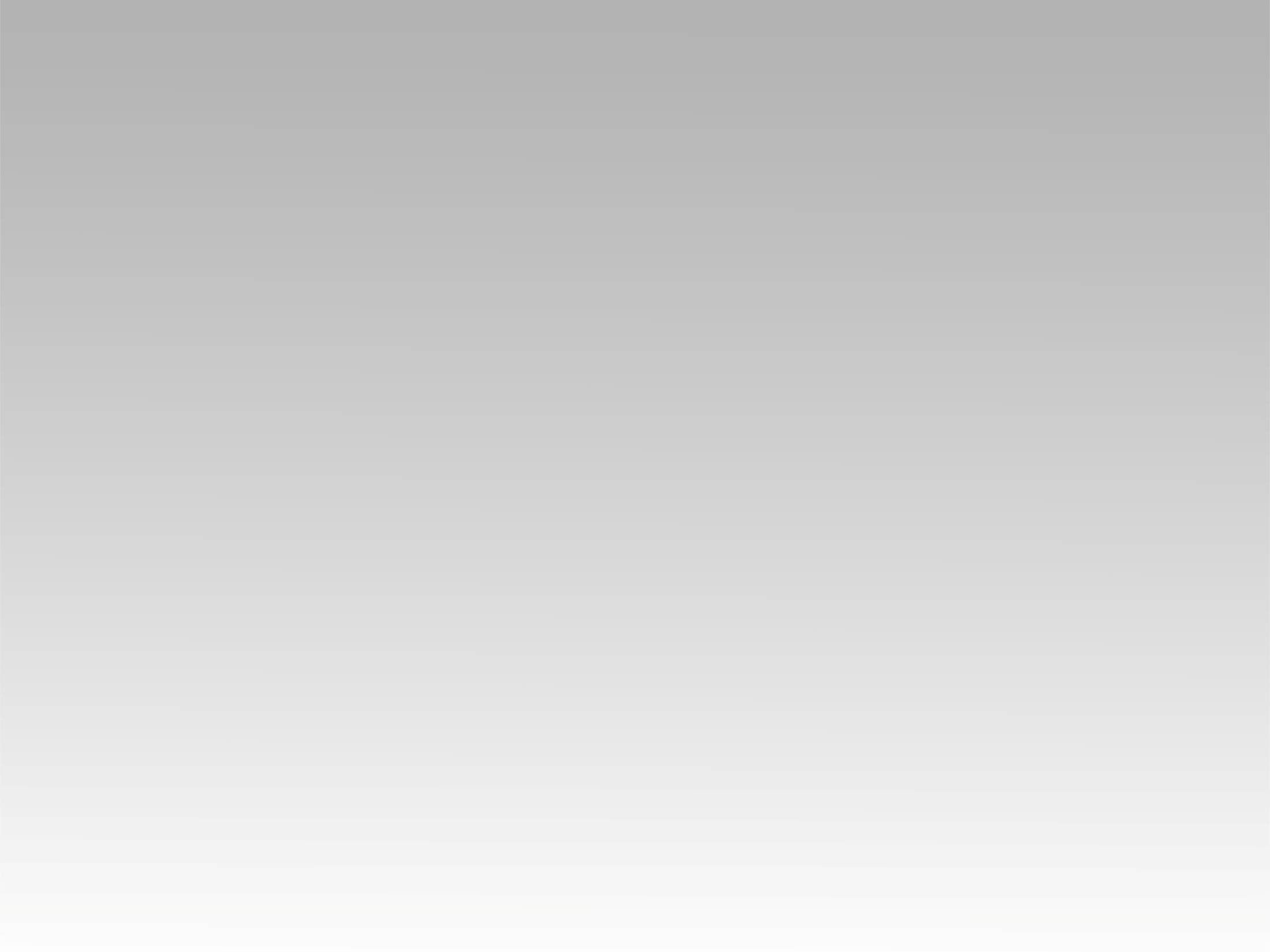 ترنيمة 
تعال يا فادينا
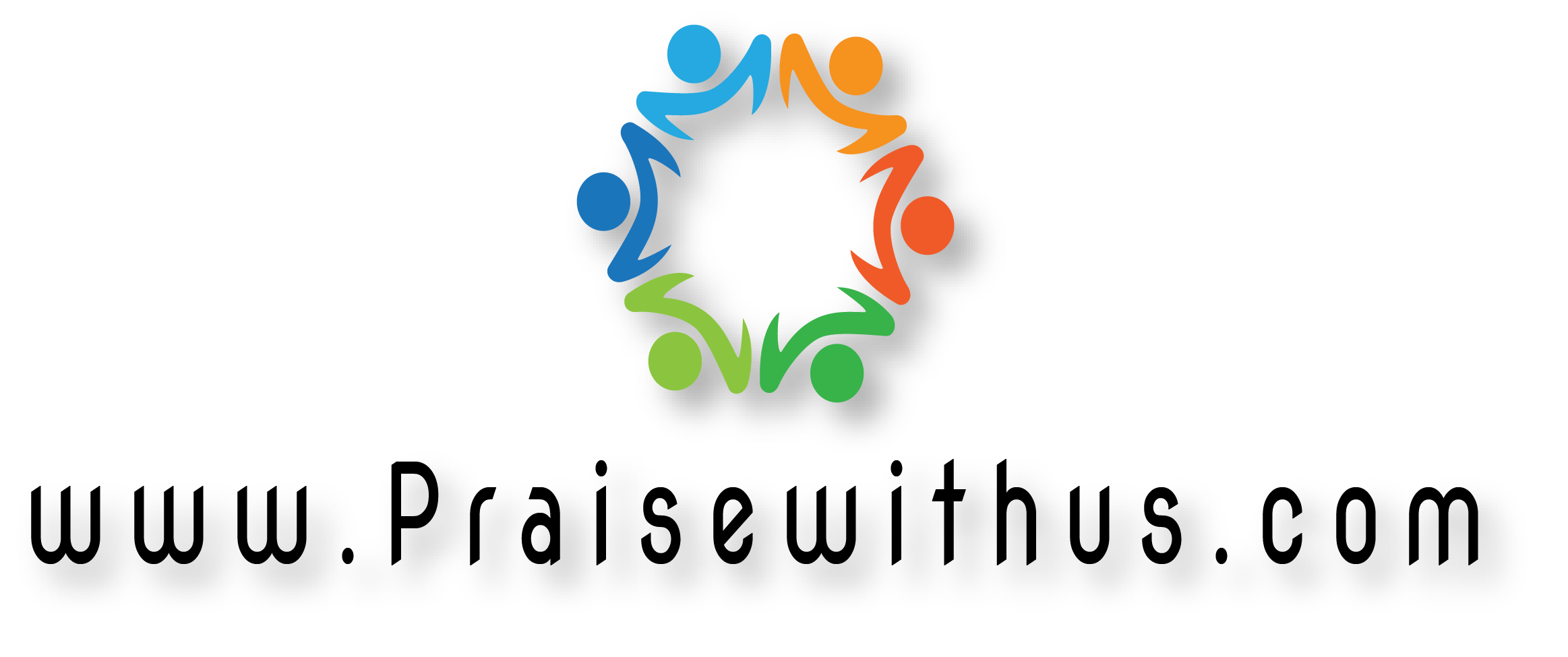 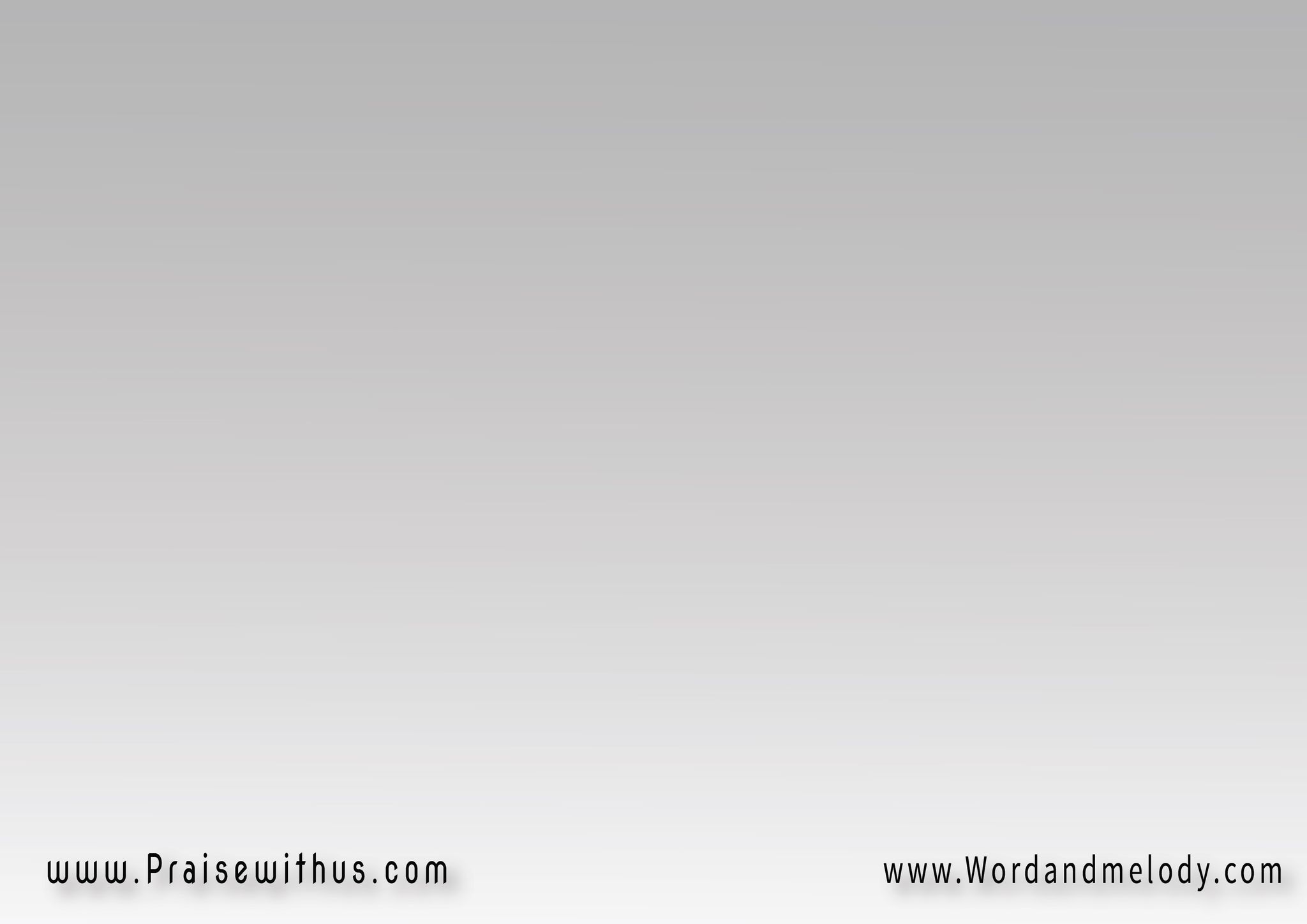 تعال يا فادينا 
بنهضة في وسطينامهيئًا أوانينا 
(لسكيب القوة فينا)2تعال يا فادينا
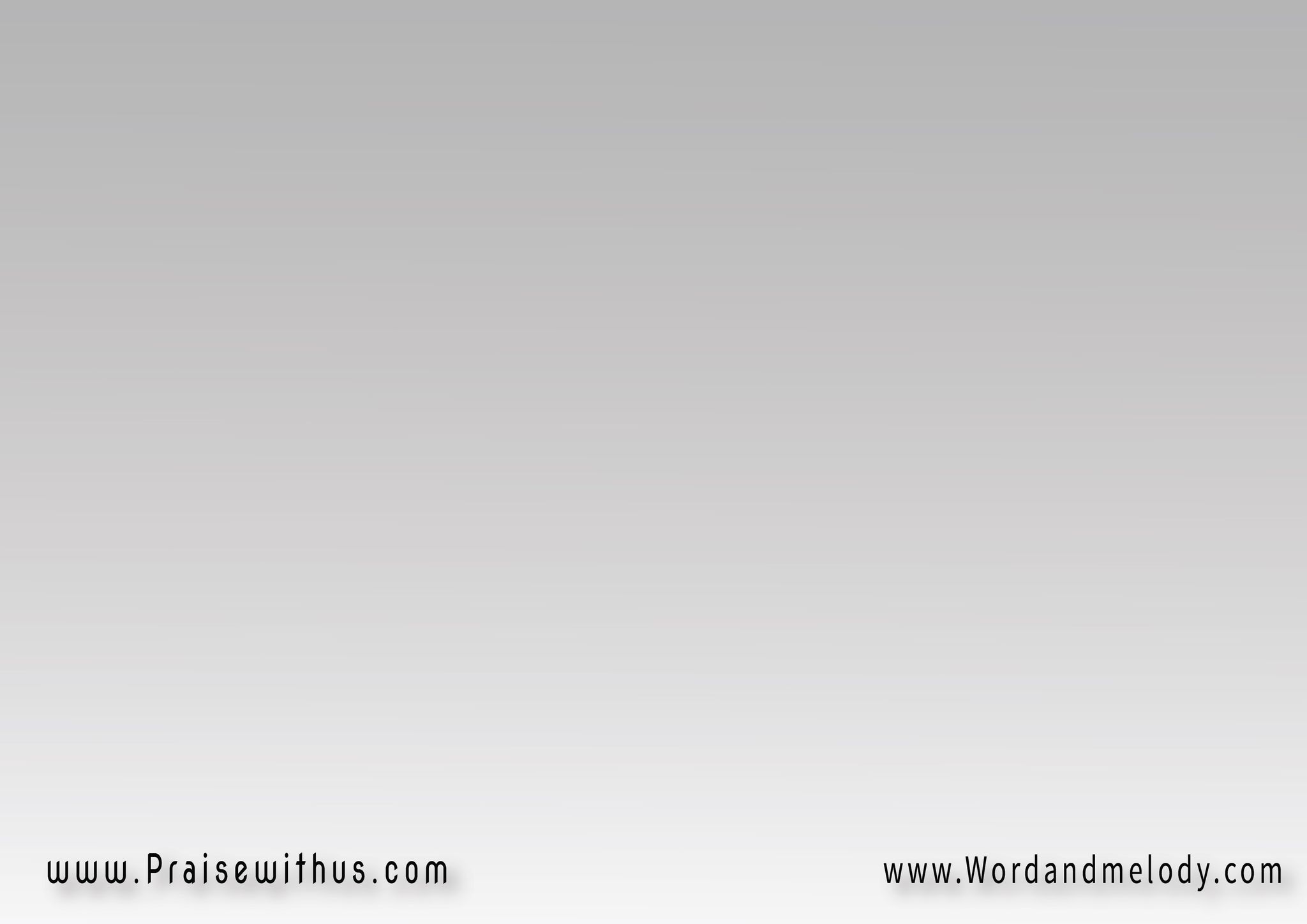 1- 
أشواق ونيران في داخلنا 
وحماس لمجد قائدناوهدفنا وكل غايتنا 
(خلاص كل المدينة)2تعال يا فادينا
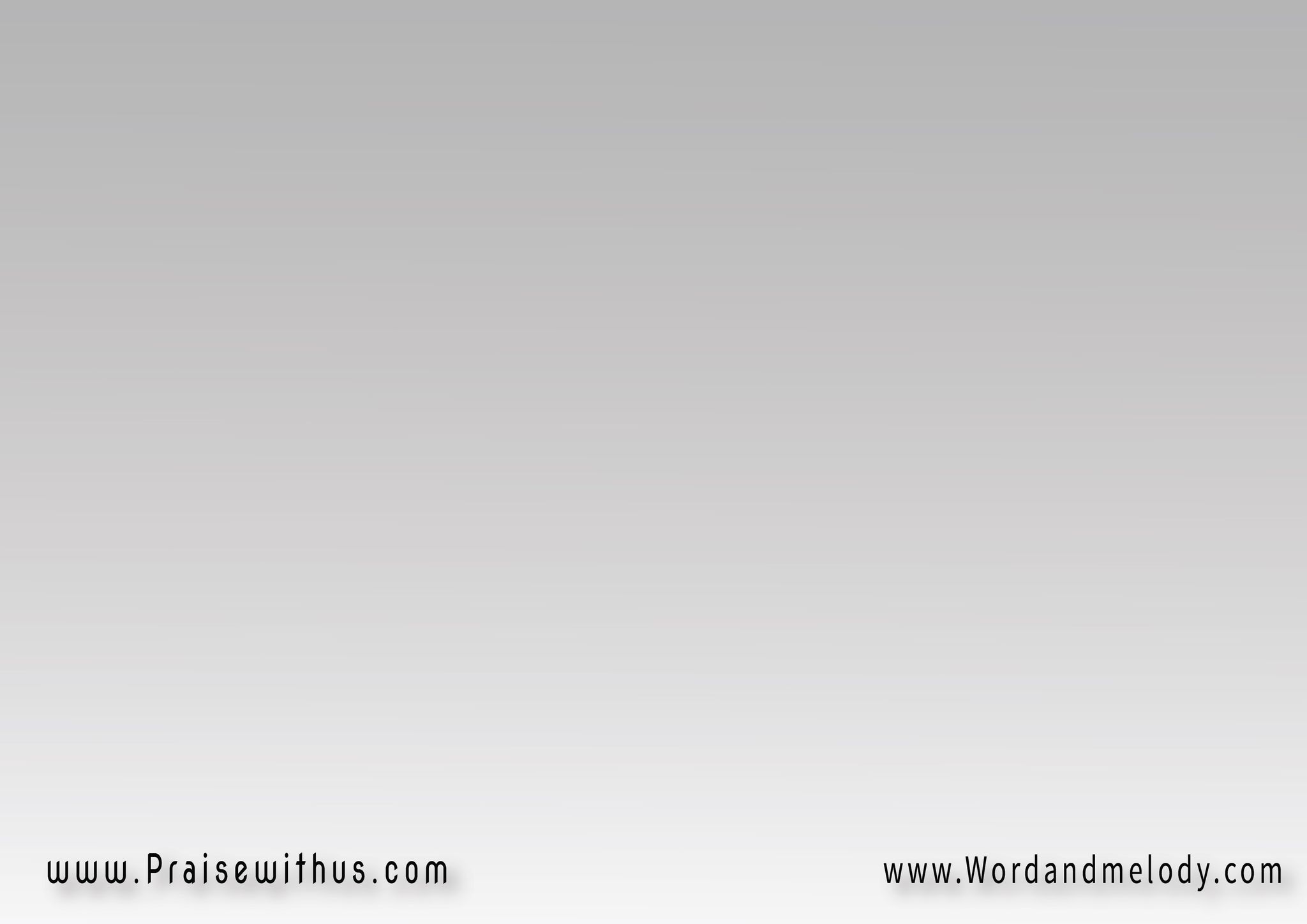 تعال يا فادينا 
بنهضة في وسطينامهيئًا أوانينا 
(لسكيب القوة فينا)2تعال يا فادينا
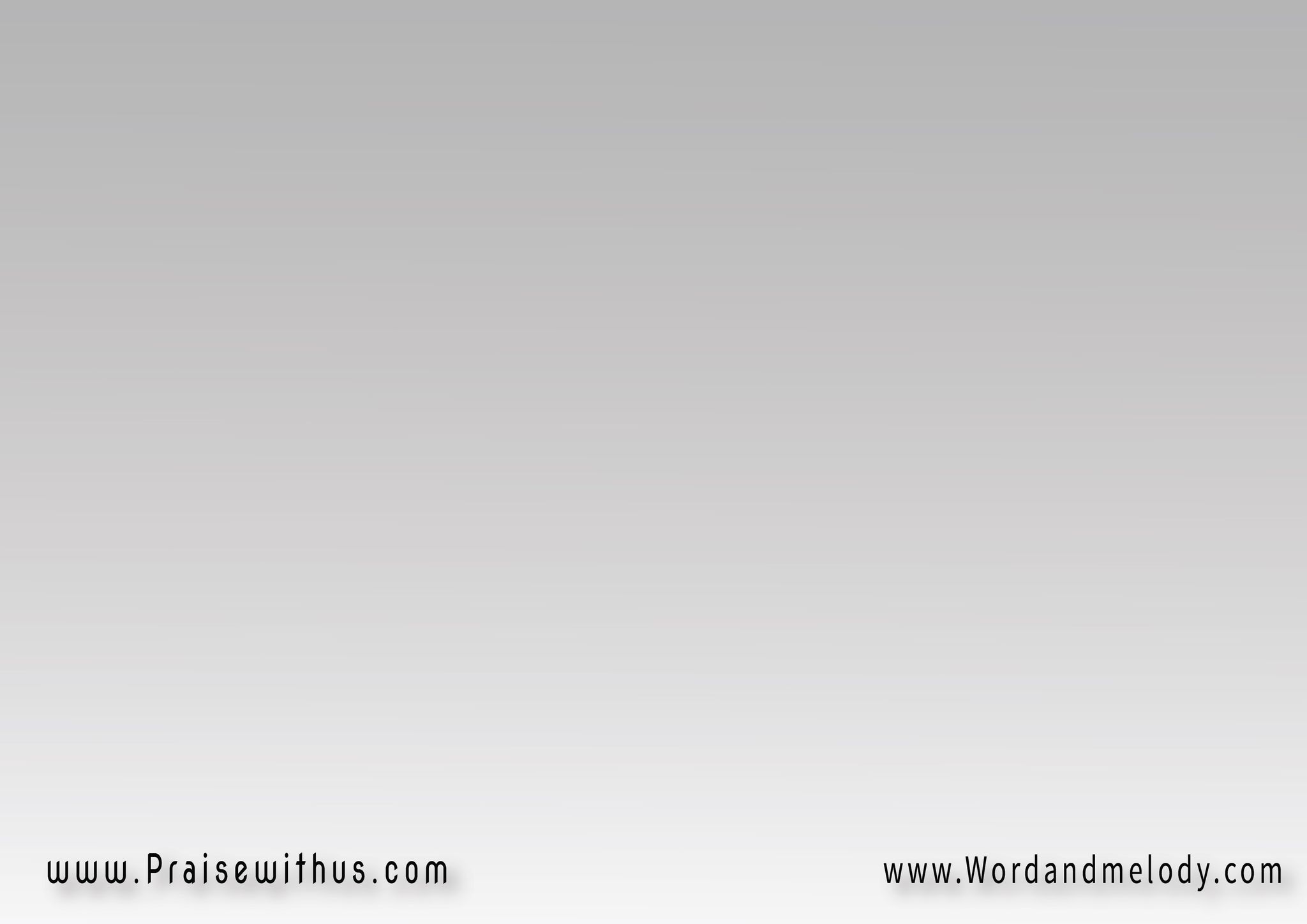 2- 
ده كتابك في أيدينا
 سلاحنا اللي بيحمينامن كل ريح يأتينا 
(وهياج العدو علينا)2تعال يا فادينا
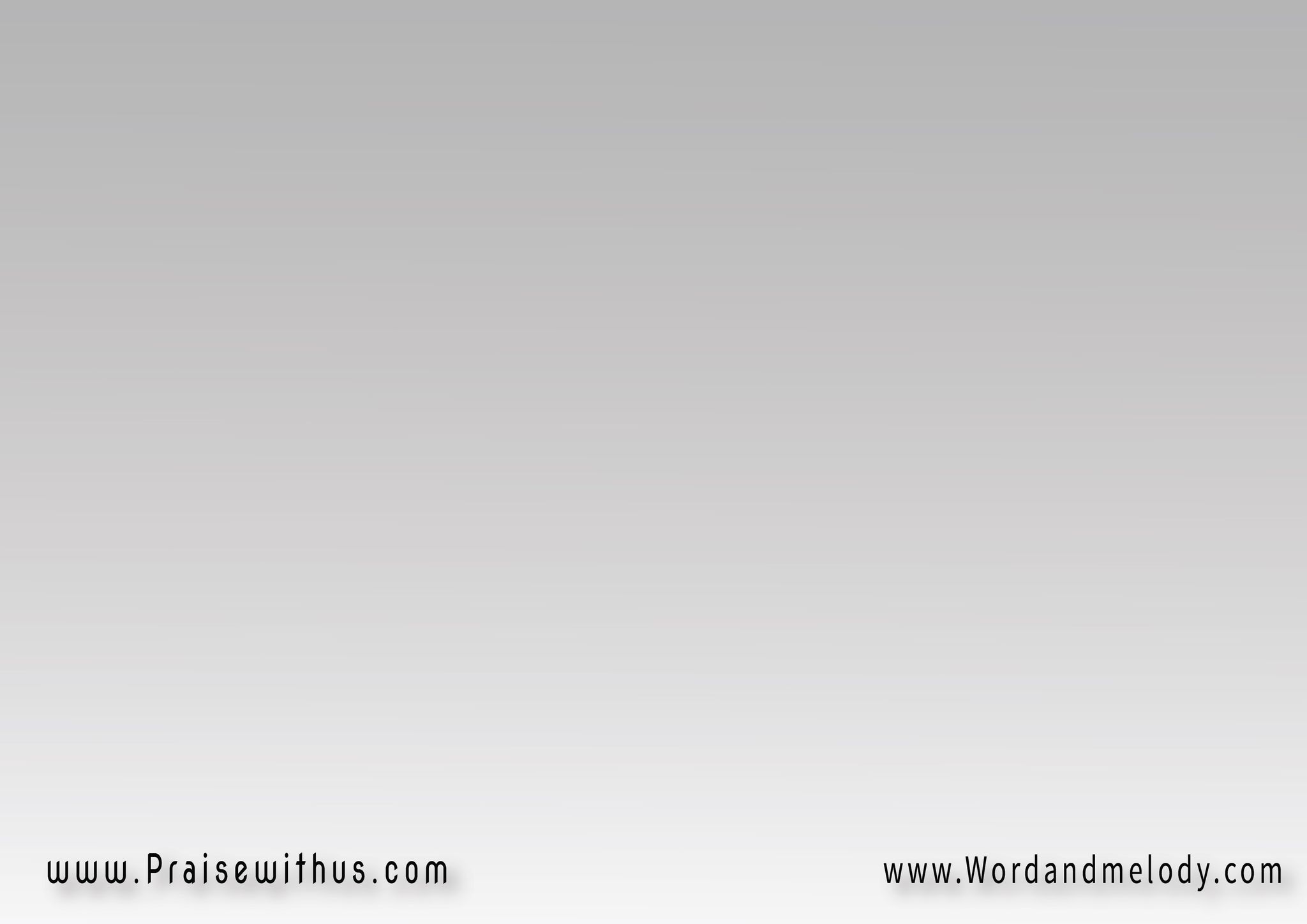 تعال يا فادينا 
بنهضة في وسطينامهيئًا أوانينا 
(لسكيب القوة فينا)2تعال يا فادينا
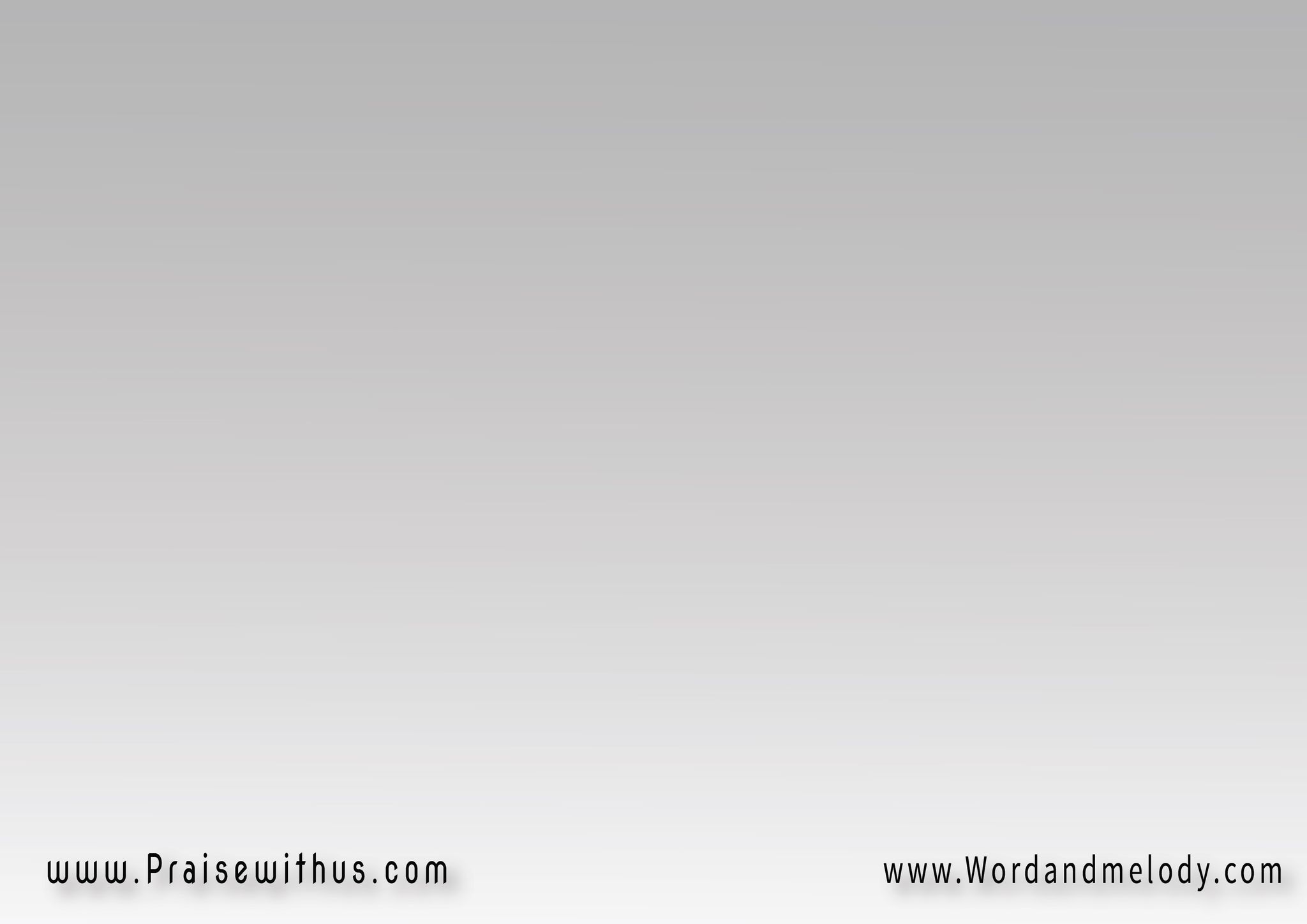 3- 
يلا بروحك أيدنا 
وبقوتك عضدناعصر الرسل طلبتنا 
( أعيده تاني علينا)2تعال يا فادينا
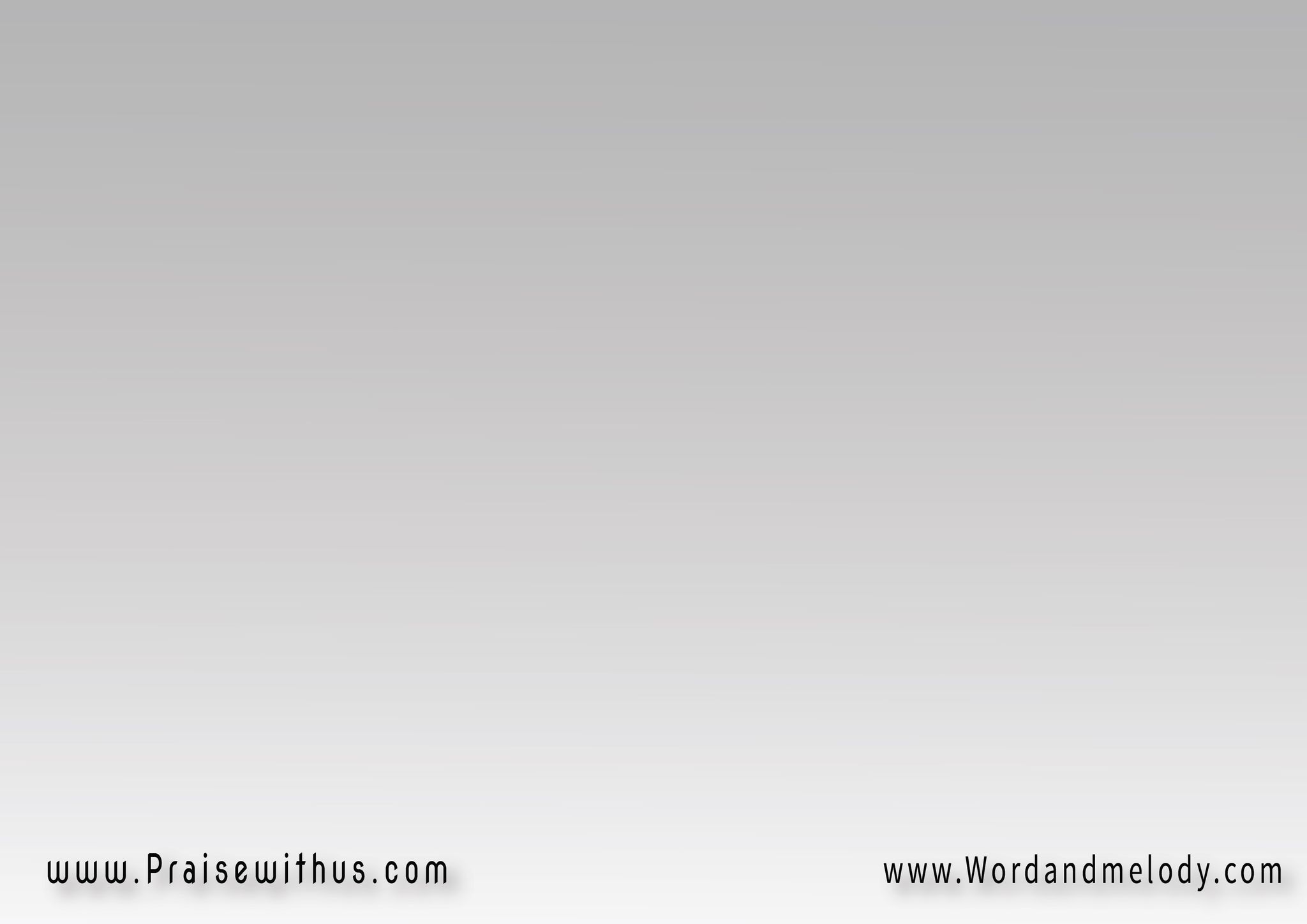 تعال يا فادينا 
بنهضة في وسطينامهيئًا أوانينا 
(لسكيب القوة فينا)2تعال يا فادينا
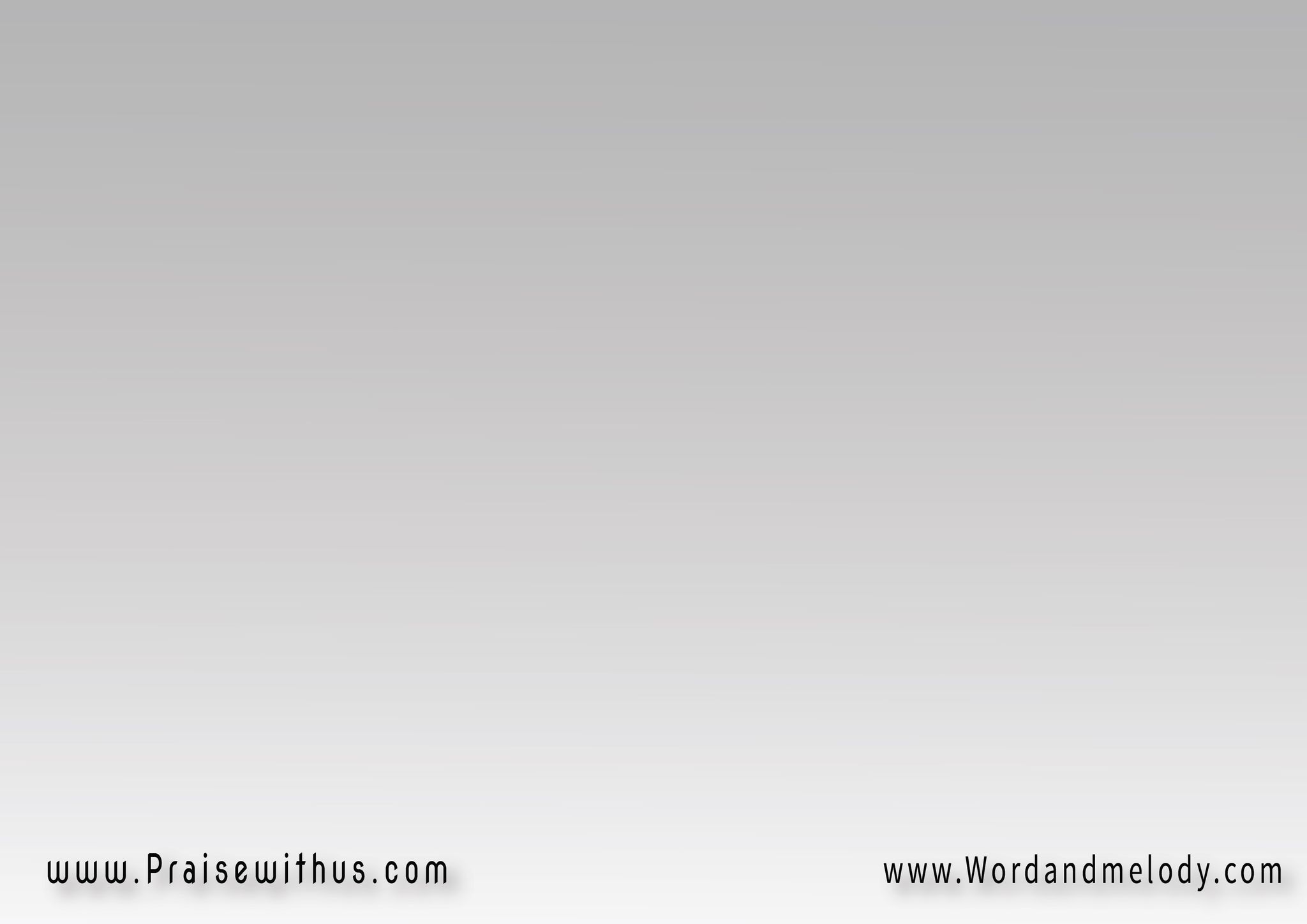 4- 
وعودك صادقه أمينة 
وعدتنا لا تخزيناوكل شك فينا 
(انزعه إنت ونقينا)2تعال يا فادينا
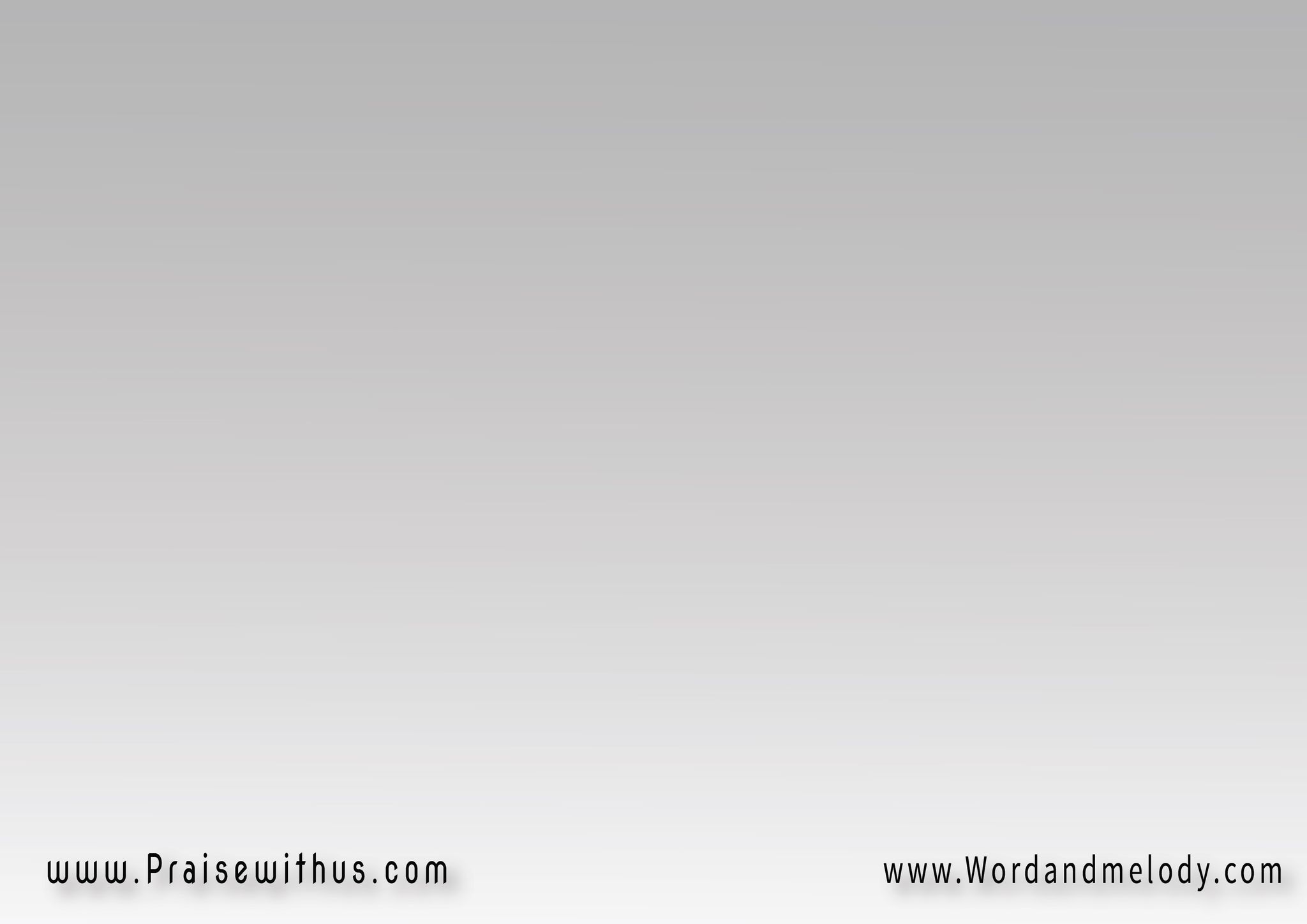 تعال يا فادينا 
بنهضة في وسطينامهيئًا أوانينا 
(لسكيب القوة فينا)2تعال يا فادينا
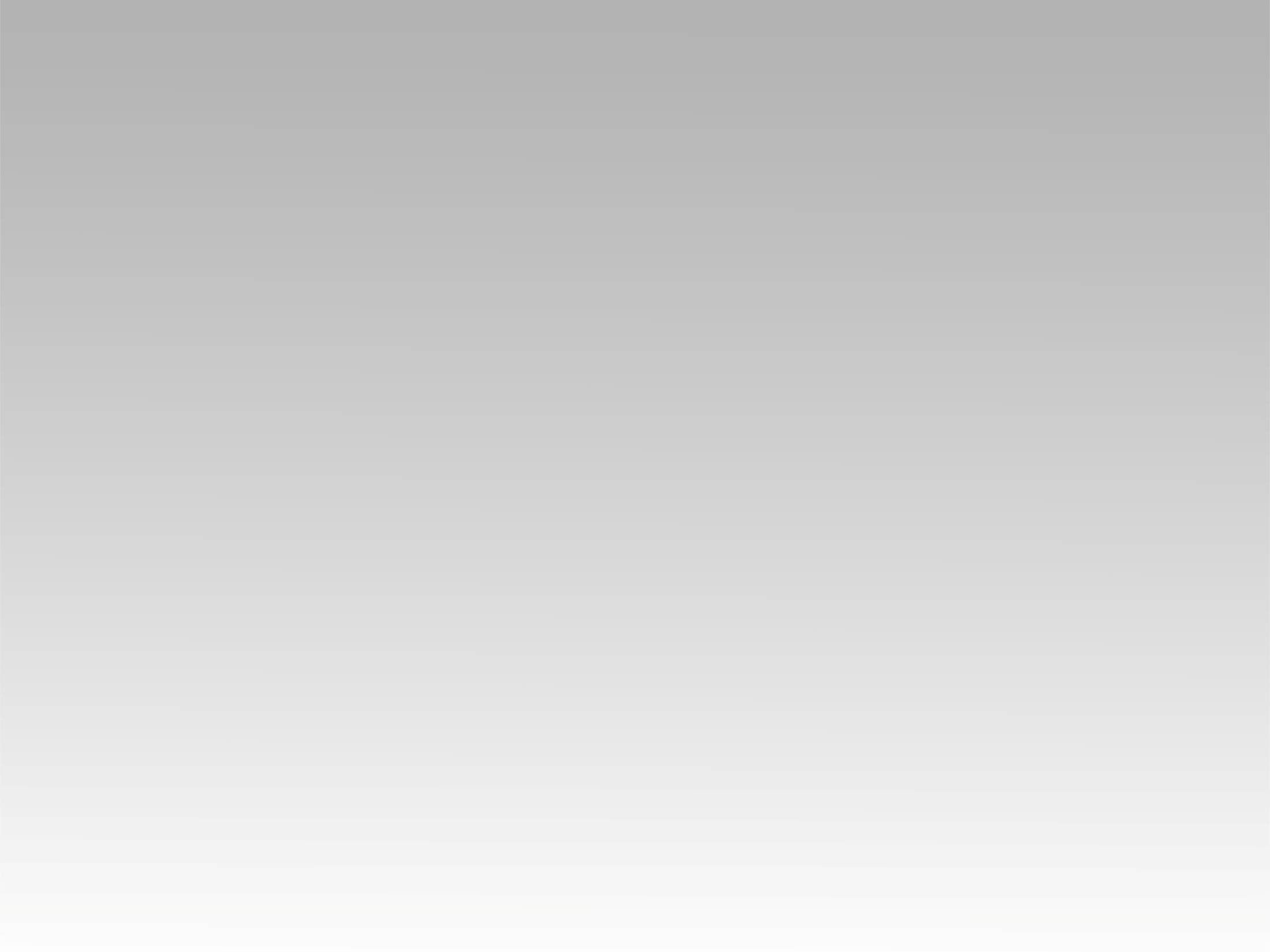 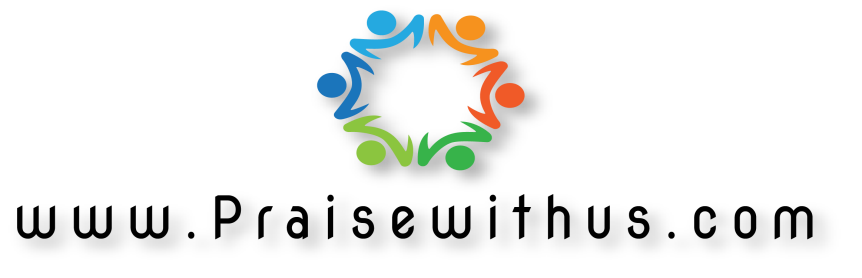